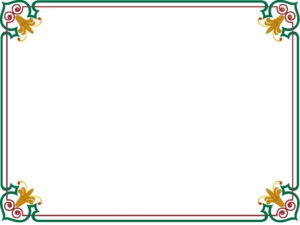 TRƯỜNG TIỂU HỌC TRIỆU THỊ TRINH
QUẬN 10
Kế hoạch bài dạy
Luyện từ và câu – Lớp 3
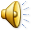 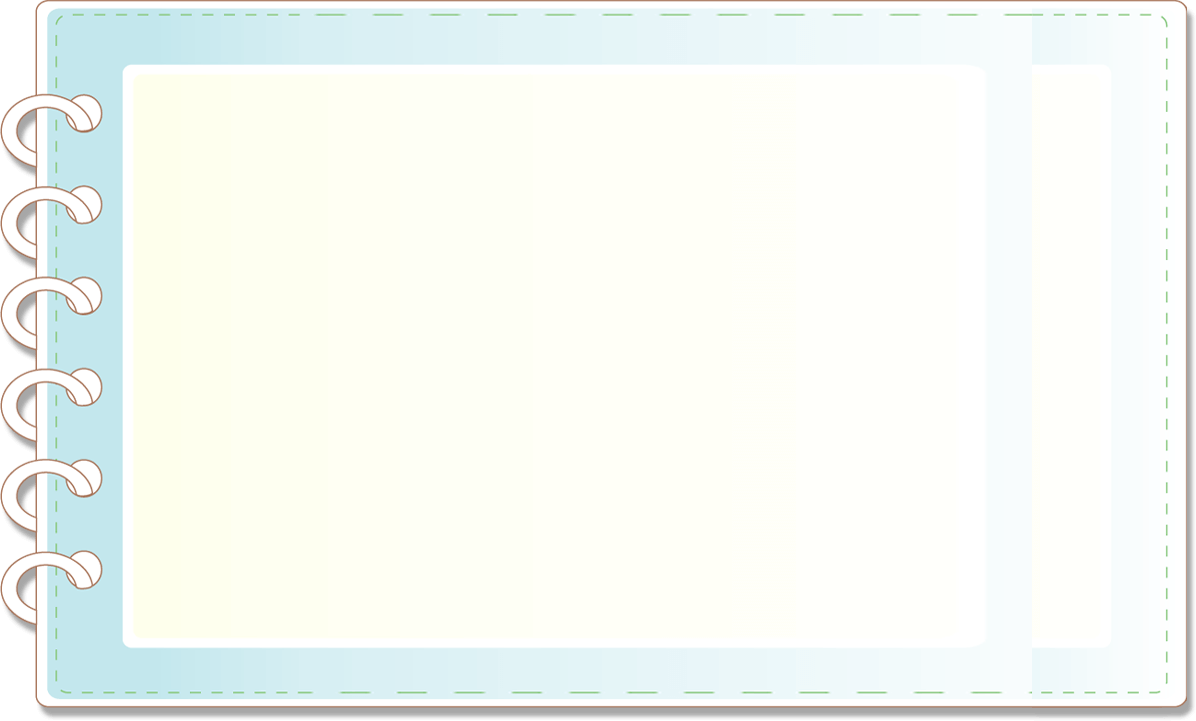 Luyện từ và câu
Mở rộng vốn từ : Sáng tạo. 
Dấu phẩy, dấu chấm, dấu chấm hỏi
1. Dựa vào những bài tập đọc và chính tả đã học ở các tuần 21, 22, em hãy tìm các từ ngữ:
Chỉ trí thức
Chỉ hoạt động của trí thức
M: chữa bệnh,…
M: bác sĩ,….
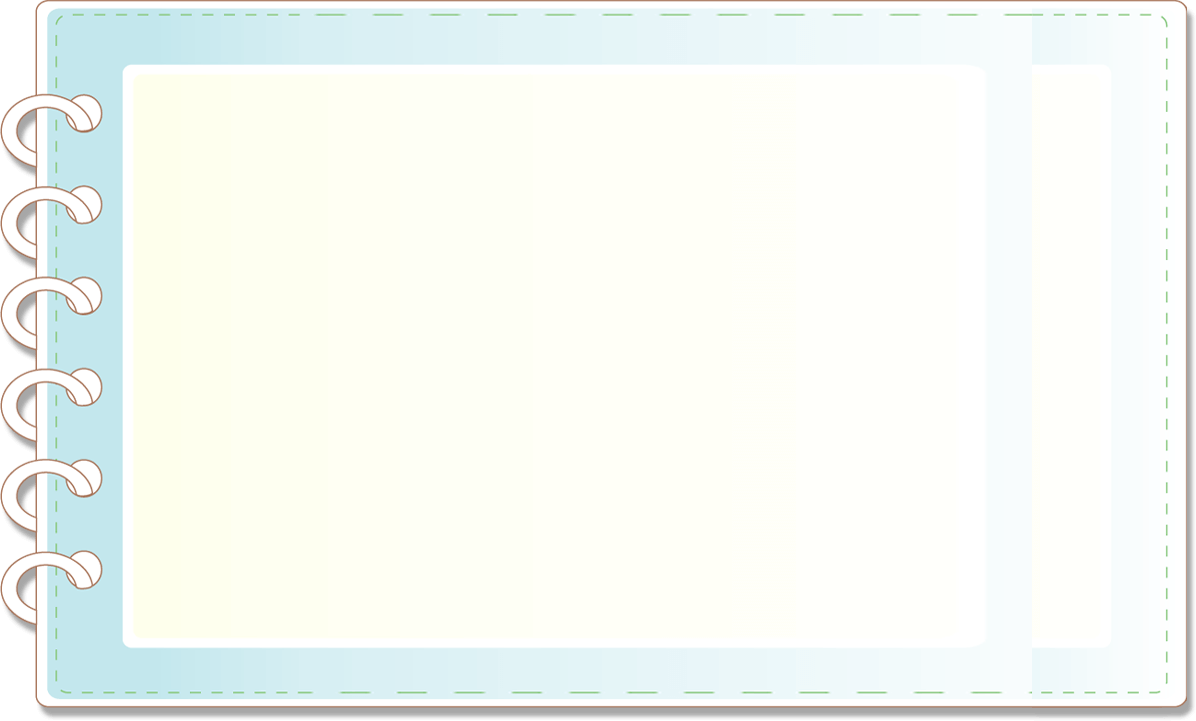 Luyện từ và câu
Mở rộng vốn từ : Sáng tạo. 
Dấu phẩy, dấu chấm, dấu chấm hỏi
1. Dựa vào những bài tập đọc và chính tả đã học ở các tuần 21, 22, em hãy tìm các từ ngữ:
Chỉ trí thức
Chỉ hoạt động của  trí thức
M: bác sĩ
M: chữa bệnh
Thầy giáo, cô giáo
Dạy học
Nhà văn, nhà thơ
Sáng tác
Phát minh, thiết kế
Nhà phát minh, kĩ sư
Nhà bác học, tiến sĩ,…
Nghiên cứu, sáng tạo, 
        sáng chế,……..
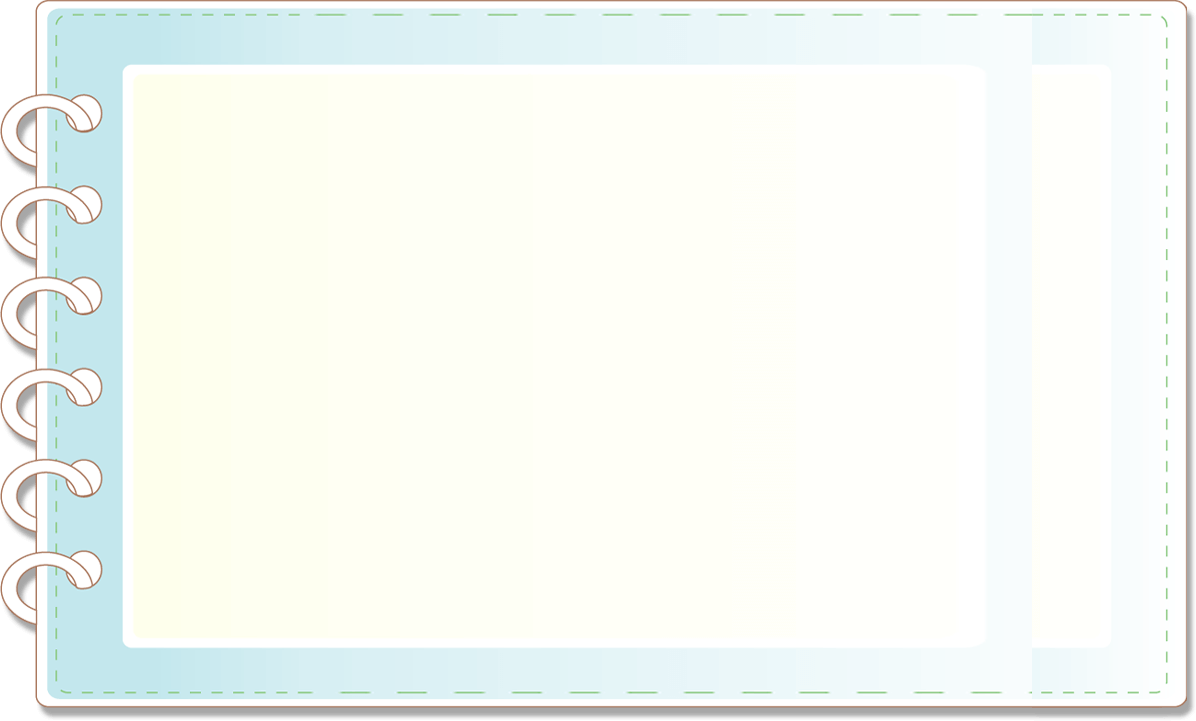 2. Em đặt dấu phẩy vào chỗ nào trong mỗi câu sau?
Ở nhà  em thường giúp bà xâu kim.
,
b) Trong lớp  Liên luôn luôn chăm chú nghe giảng.
,
c) Hai bên bờ sông  những bãi ngô bắt đầu xanh tốt.
,
d) Trên cánh rừng mới trồng  chim chóc lại bay về ríu rít.
,
Vì sao em lại đặt dấu phẩy ở những vị trí đó?
- Vì dấu phẩy ngăn cách cụm từ chỉ địa điểm với các bộ phận khác trong câu.
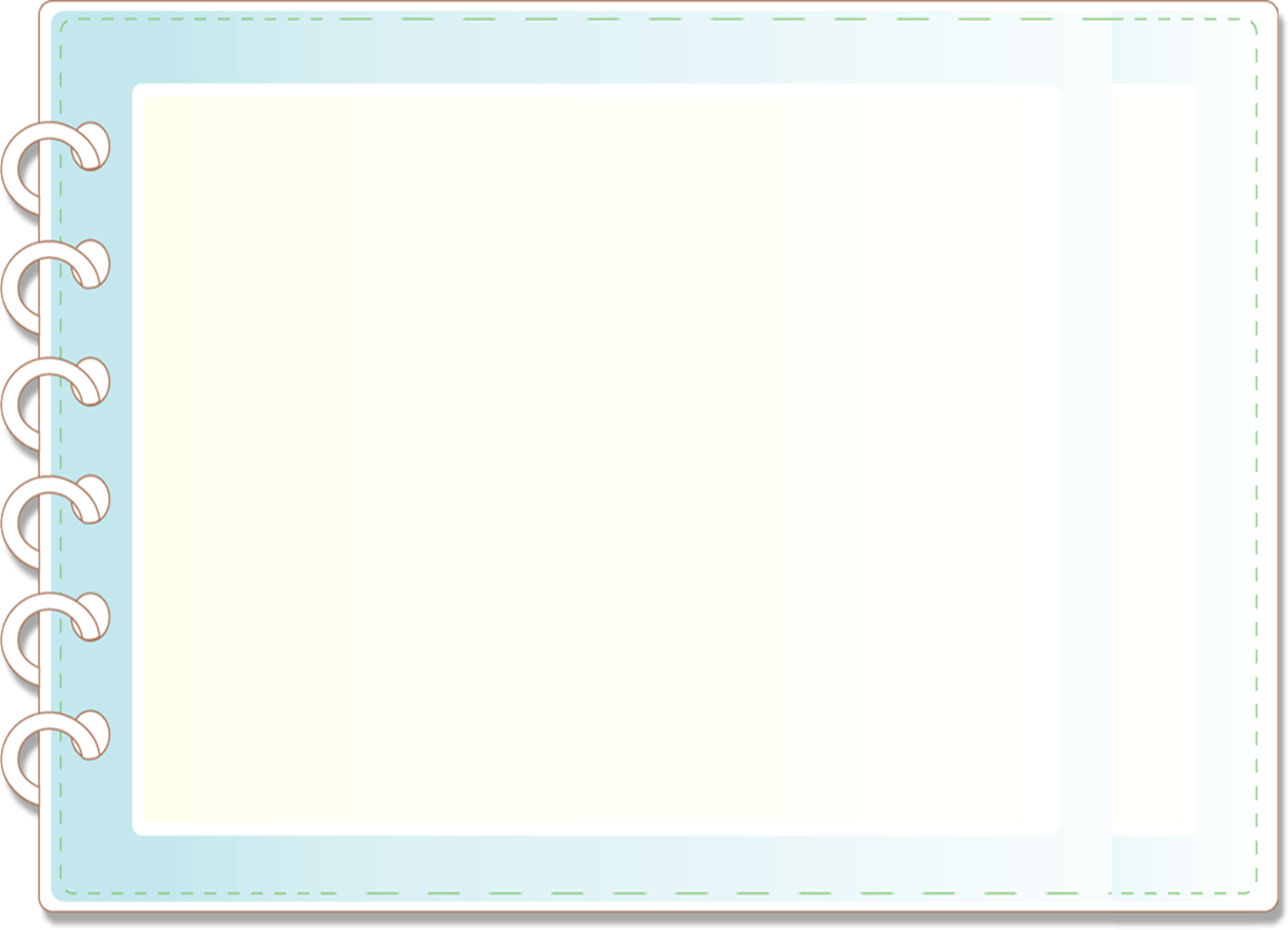 3. Bạn Hoa tâp điền dấu câu vào ô trống trong truyện vui dưới đây. Chẳng hiểu vì sao bạn ấy điền toàn dấu chấm. Theo em, dấu chấm nào đúng, dấu chấm nào dùng sai? Hãy sửa lại những chỗ sai.
Điện
-Anh ơi       người ta làm ra điện để làm gì  
-Điện quan trọng lắm em ạ, vì nếu đến bây giờ vẫn chưa phát minh ra điện thì anh em mình phải thắp đèn dầu để xem vô tuyến
,
.
.
?
.
Nêu lí do tại sao các dấu chấm đặt sai?
Sau cụm từ “Anh ơi” thì chữ “người” không viết hoa nên không thể đặt dấu chấm mà phải đặt dấu phẩy.
Cuối câu phải thay bằng dấu chấm hỏi vì đây là câu mang nội dung hỏi.
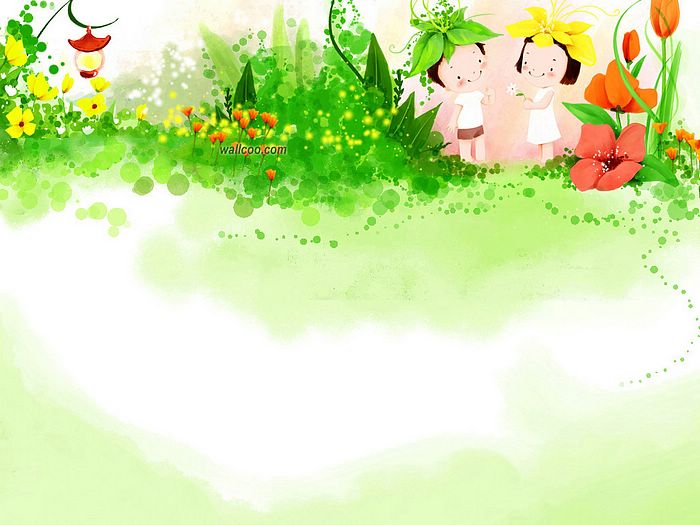 CHÚC CÁC EM SỨC KHỎE
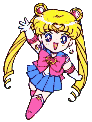 CHÀO TẠM BIỆT